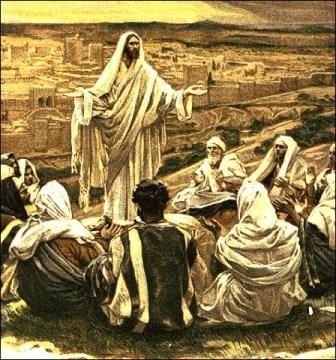 Luke 11:1-13
“Lord, Teach Us To Pray”
“Lord, Teach Us To Pray”
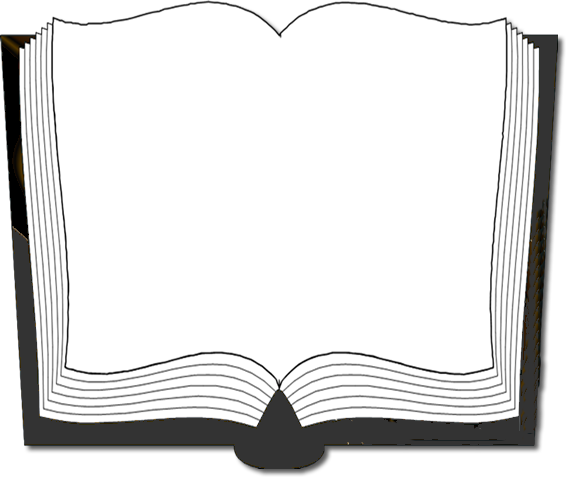 Luke 11:1-13 (NKJV) 1 Now it came to pass, as He was praying in a certain place, when He ceased, that one of His disciples said to Him, "Lord, teach us to pray, as John also taught his disciples." 2 So He said to them, "When you pray, say: Our Father in heaven, Hallowed be Your name. Your kingdom come. Your will be done On earth as it is in heaven.
“Lord, Teach Us To Pray”
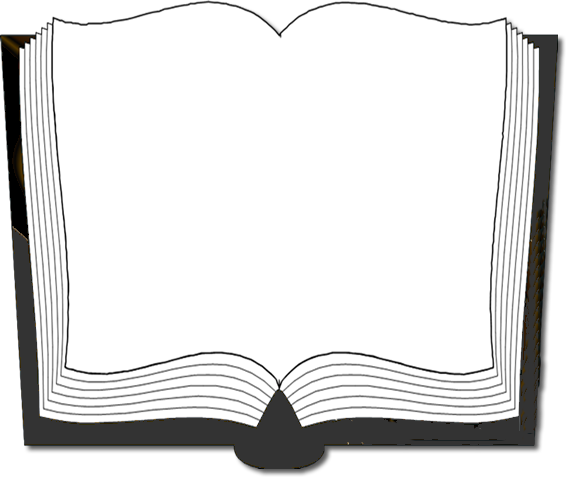 Luke 11:1-13 (NKJV) 3 Give us day by day our daily bread. 4 And forgive us our sins, For we also forgive everyone who is indebted to us. And do not lead us into temptation, But deliver us from the evil one." 5 And He said to them, "Which of you shall have a friend, and go to him at midnight and say to him, 'Friend, lend me three loaves;
“Lord, Teach Us To Pray”
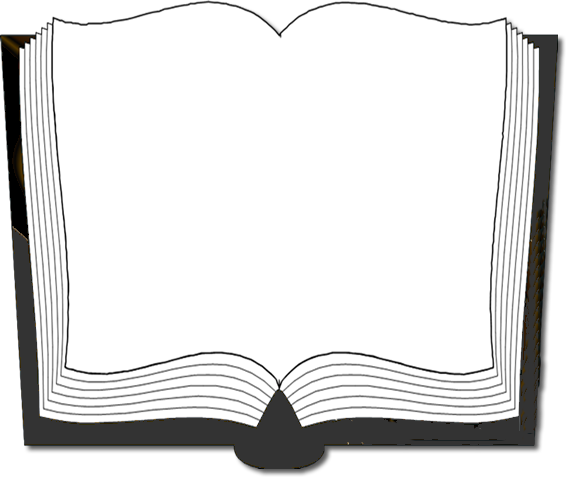 Luke 11:1-13 (NKJV) 6 for a friend of mine has come to me on his journey, and I have nothing to set before him'; 7 and he will answer from within and say, 'Do not trouble me; the door is now shut, and my children are with me in bed; I cannot rise and give to you'?
“Lord, Teach Us To Pray”
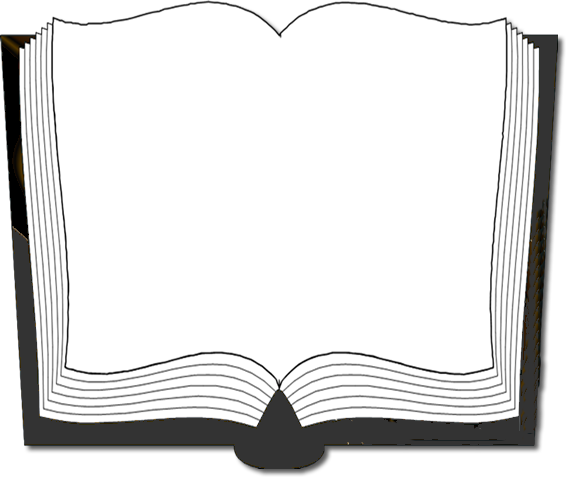 Luke 11:1-13 (NKJV) 8 I say to you, though he will not rise and give to him because he is his friend, yet because of his persistence he will rise and give him as many as he needs. 9 "So I say to you, ask, and it will be given to you; seek, and you will find; knock, and it will be opened to you.
“Lord, Teach Us To Pray”
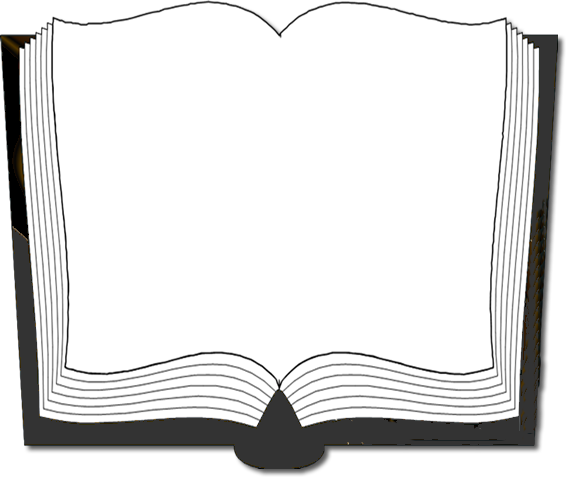 Luke 11:1-13 (NKJV) 10 For everyone who asks receives, and he who seeks finds, and to him who knocks it will be opened. 11 If a son asks for bread from any father among you, will he give him a stone? Or if he asks for a fish, will he give him a serpent instead of a fish? 12 Or if he asks for an egg, will he offer him a scorpion?
“Lord, Teach Us To Pray”
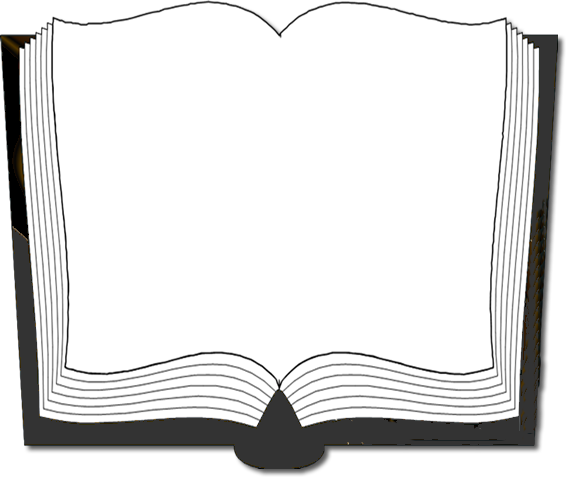 Luke 11:1-13 (NKJV) 13 If you then, being evil, know how to give good gifts to your children, how much more will your heavenly Father give the Holy Spirit to those who ask Him!"
“Lord, Teach Us To Pray”
We Should Be A People of Prayer
Luke 18:1  “and He spoke a parable unto them to this end, that men ought always to pray, and not to faint.”
1 Thess 5:17 - “Pray without ceasing”
1 Thess 5:18 - “in everything give thanks”
Phil 4:6 “Be anxious for nothing but in every thing by prayer…let your request be known”
1 Tim 2:1  - “I exhort first of all that supplications, prayers, intercessions, and giving of thanks be made for all men,”
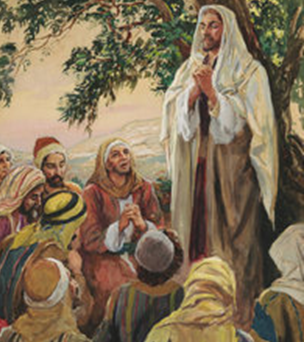 [Speaker Notes: 1 Timothy 2:1 (NKJV) 1 Therefore I exhort first of all that supplications, prayers, intercessions, and giving of thanks be made for all men,]
“Lord, Teach Us To Pray”
A Predominant Part Of Jesus’ Life
Luke 9:18 - Jesus went out alone to pray
Luke 6:12 - He prayed all night before choosing the twelve.
Mark 1:35 - “rising up a great while before day He went out and departed to a solitary place, and there prayed.”
Luke 5:15-16 - left the multitude, into the wilderness to pray
Matt 26:36-44; Luke 22:39-45; Mark 14:32-41 – before His death - “Could you not watch WITH Me for one hour”
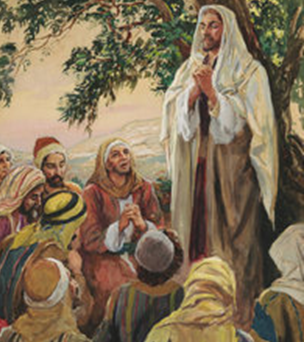 [Speaker Notes: 1 Timothy 2:1 (NKJV) 1 Therefore I exhort first of all that supplications, prayers, intercessions, and giving of thanks be made for all men,]
“Lord, Teach Us To Pray”
A Predominant Part Of Jesus’ Life
Jesus, on occasion . . .  
Was too busy to eat: MARK 3; JOHN 4
Was too busy to sleep LUKE 6
But Jesus was never too busy to pray!!
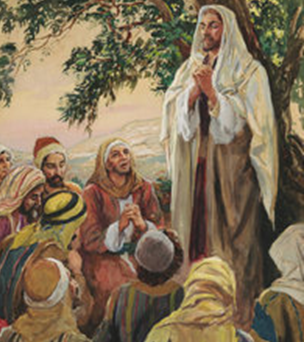 [Speaker Notes: 1 Timothy 2:1 (NKJV) 1 Therefore I exhort first of all that supplications, prayers, intercessions, and giving of thanks be made for all men,]
“Lord, Teach Us To Pray”
With Reverence Towards God
Our Father – (Mat 6:9) - Recognizing God as the source of life, blessings and hope – 
Expression of our dependence upon Him – Acts 17:24-29; cf Luke 18:9-14
Expression of our relationship with Him – Rom 8:15; Gal 4:6; 1 Pet 5:7
Reverence towards God - The recognition of His glory and authority in our own heart and lives – (Prov. 1:7; Eccl. 12:13)
God Is Holy and worthy of more praise than we can give Him - Ps. 111:9; Is. 57:15; 1 Pet. 3:15
Luke 11:2 (NKJV) 2 So He said to them, "When you pray, say: Our Father in heaven, Hallowed be Your name . . .
[Speaker Notes: Usage Notes: "to make holy" (from hagios, "holy"), signifies to set apart for God, to sanctify, to make a person or thing the opposite of koinos, "common;" it is translated "Hallowed," with reference to the name of God the Father in the Lord's Prayer, Matt. 6:9; Luke 11:2. See SANCTIFY.
— Vine's Expository Dictionary of Old and New Testament Words]
“Lord, Teach Us To Pray”
Desire For His Will Being Done
Luke 11:2 (NKJV) 2 So He said to them, "When you pray, say: . . . Your kingdom come. Your will be done On earth as it is in heaven.
The kingdom of Christ came with power – Mark 9:1; Acts 2; 
Spiritual in nature – (John 18:36)
Christians are translated into this kingdom (the church) now – Mat 16:18; Col. 1:13
Jesus is NOW reigning as King of kings and Lord of lords– Acts 2:36; 1 Cor. 15:24-26; 1 Tim. 6:15; Rev. 1:5; 17:14. 
Continue to pray that God’s purposes be accomplished and His will be done!
[Speaker Notes: Usage Notes: "to make holy" (from hagios, "holy"), signifies to set apart for God, to sanctify, to make a person or thing the opposite of koinos, "common;" it is translated "Hallowed," with reference to the name of God the Father in the Lord's Prayer, Matt. 6:9; Luke 11:2. See SANCTIFY.
— Vine's Expository Dictionary of Old and New Testament Words]
“Lord, Teach Us To Pray”
Recognizing Our Need For God
God will provide for our physical needs:
God is concerned - Ps 37:25
Must not dominate our concerns, (Mat 4:4; Deut. 8:3; John 6:27-33)
God knows what we need – but He still wants us to ask – (reflection of our faith – Mat 6:25-34)
Luke 11:3 (NKJV) 3 Give us day by day our daily bread.
“Lord, Teach Us To Pray”
Recognizing Our Need For God
God will provide for our greatest need:
God desires to forgive us of our sins and will if we do what He says – 2 Pet 3:9; 1 Tim 2:4; Acts 2:38; 3:19; Ep. 1:7; Col. 2:12,13
We must forgive others - Luke 17:3,4; 23:33-34; Ep 4:32; Co 3:13
If we do not forgive others, He will not forgive us – Mat 6:14,15; 18:21-35
Luke 11:4 (NKJV) 4 And forgive us our sins, For we also forgive everyone who is indebted to us.
“Lord, Teach Us To Pray”
Recognizing Our Need For God
We will all be tested:
By the commandments of God – Heb. 11:17  
By persecution - due to our faithfulness  – Acts 14:22; 1 Thes 3:3; 1 Pet 4:12; 2 Tim 3:12
By physical suffering - Job; 2 Cor. 12:7; James 5:13-18
Temptation to do evil - James 1:13-14; 1 Cor. 10:13; Heb 4:15,16
Luke 11:4 (NKJV) 4 . . . And do not lead us into temptation, But deliver us from the evil one."
“Lord, Teach Us To Pray”
Recognizing Our Need For God
We will all be tested:
God does not tempt us to do evil – but allows us to be tested by Satan – James 1:13-17
Those who “have pleasure in unrighteousness” and therefore will not “receive a love for the truth” God will reject and turn them over to do evil – 2 Thes 2:10-12; Ro 1:24,26
These words reflect an attitude & desire to do God’s will! – John 7:17
Luke 11:4 (NKJV) 4 . . . And do not lead us into temptation, But deliver us from the evil one."
“Lord, Teach Us To Pray”
Need For Persistence
(From the Lesser To the Greater)
Luke 11:5-8 (NKJV) 5 And He said to them, "Which of you shall have a friend, and go to him at midnight and say to him, 'Friend, lend me three loaves; 6 for a friend of mine has come to me on his journey, and I have nothing to set before him'; 7 and he will answer from within and say, 'Do not trouble me; the door is now shut, and my children are with me in bed; I cannot rise and give to you'? 8 I say to you, though he will not rise and give to him because he is his friend, yet because of his persistence he will rise and give him as many as he needs.
“Lord, Teach Us To Pray”
Need For Persistence
(From the Lesser To the Greater)
Luke 11:9-13 (NKJV) 9 "So I say to you, ask, and it will be given to you; seek, and you will find; knock, and it will be opened to you. 10 For everyone who asks receives, and he who seeks finds, and to him who knocks it will be opened. 11 If a son asks for bread from any father among you, will he give him a stone? Or if he asks for a fish, will he give him a serpent instead of a fish? 12 Or if he asks for an egg, will he offer him a scorpion? 13 If you then, being evil, know how to give good gifts to your children, how much more will your heavenly Father give the Holy Spirit to those who ask Him!"
“Lord, Teach Us To Pray”
A Word of Caution
Things that will keep our prayers from being heard:
Pride – self-righteousness – Luke 18:9-14
Hypocrisy – to be seen of men – vain repetitions - Mat. 6:5-7
Without mercy – Mat. 6:15; 18:35; James 2:13
Unrighteousness – John 9:31
Selfishness – James 4:3
Lack of faith – James 1:5-8
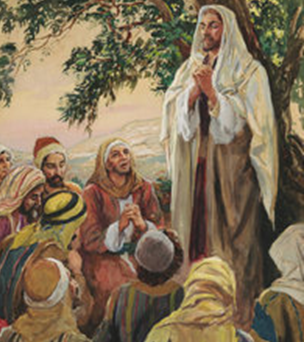 “Lord, Teach Us To Pray”
1 John 5:14-15 (NKJV) 14 Now this is the confidence that we have in Him, that if we ask anything according to His will, He hears us. 15 And if we know that He hears us, whatever we ask, we know that we have the petitions that we have asked of Him.
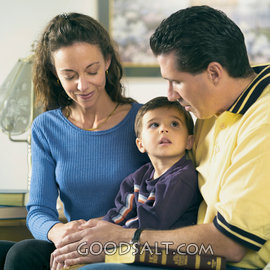 “Lord, Teach Us To Pray”
Charts by Don McClain
Prepared October 28-30, 2011
Preached October 30, 2011
West 65th Street church of Christ
P.O. Box 190062
Little Rock AR 72219
501-568-1062

Prepared using PPT 2010
Email – donmcclain@sbcglobal.net  
More PPT & Audio Sermons:
http://w65stchurchofchrist.org/donmaccla/2010SermonPage.html
Note – Many of the transition effects used in this presentation may be lost using PPT 2007 Viewer
http://www.microsoft.com/downloads/details.aspx?FamilyID=cb9bf144-1076-4615-9951-294eeb832823&displaylang=en
22
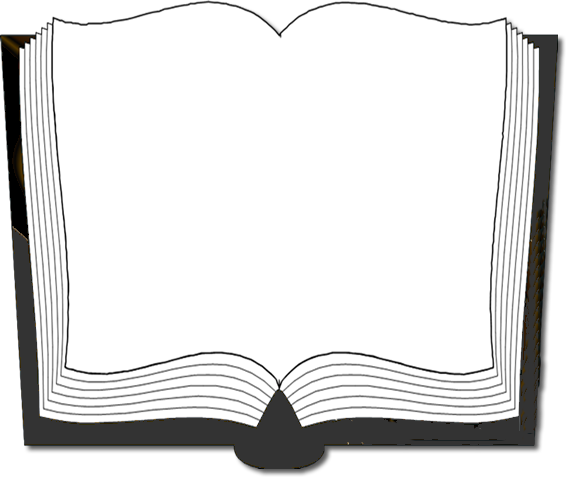 James 5:13-18 (NKJV) 13 Is anyone among you suffering? Let him pray. Is anyone cheerful? Let him sing psalms. 14 Is anyone among you sick? Let him call for the elders of the church, and let them pray over him, anointing him with oil in the name of the Lord.
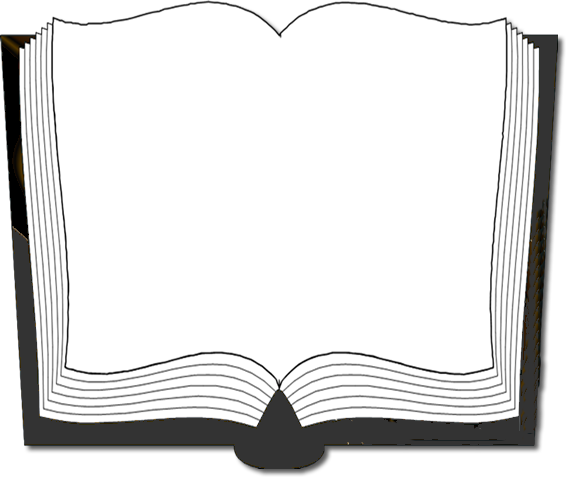 James 5:13-18 (NKJV) 15 And the prayer of faith will save the sick, and the Lord will raise him up. And if he has committed sins, he will be forgiven. 16 Confess your trespasses to one another, and pray for one another, that you may be healed. The effective, fervent prayer of a righteous man avails much.
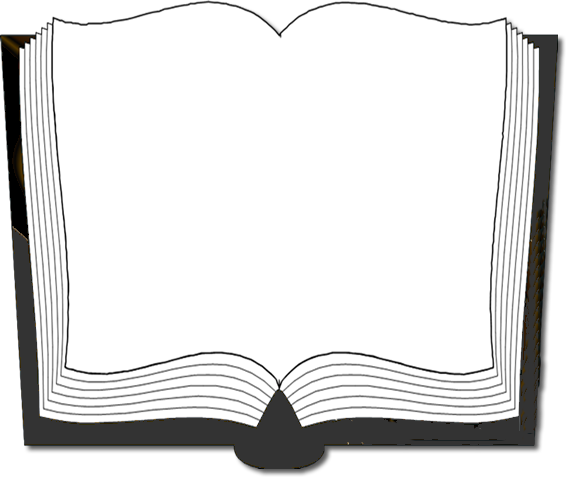 James 5:13-18 (NKJV) 17 Elijah was a man with a nature like ours, and he prayed earnestly that it would not rain; and it did not rain on the land for three years and six months. 18 And he prayed again, and the heaven gave rain, and the earth produced its fruit.